Modlitba Pánova – 7. prosba
Ale zbav nás zlého!
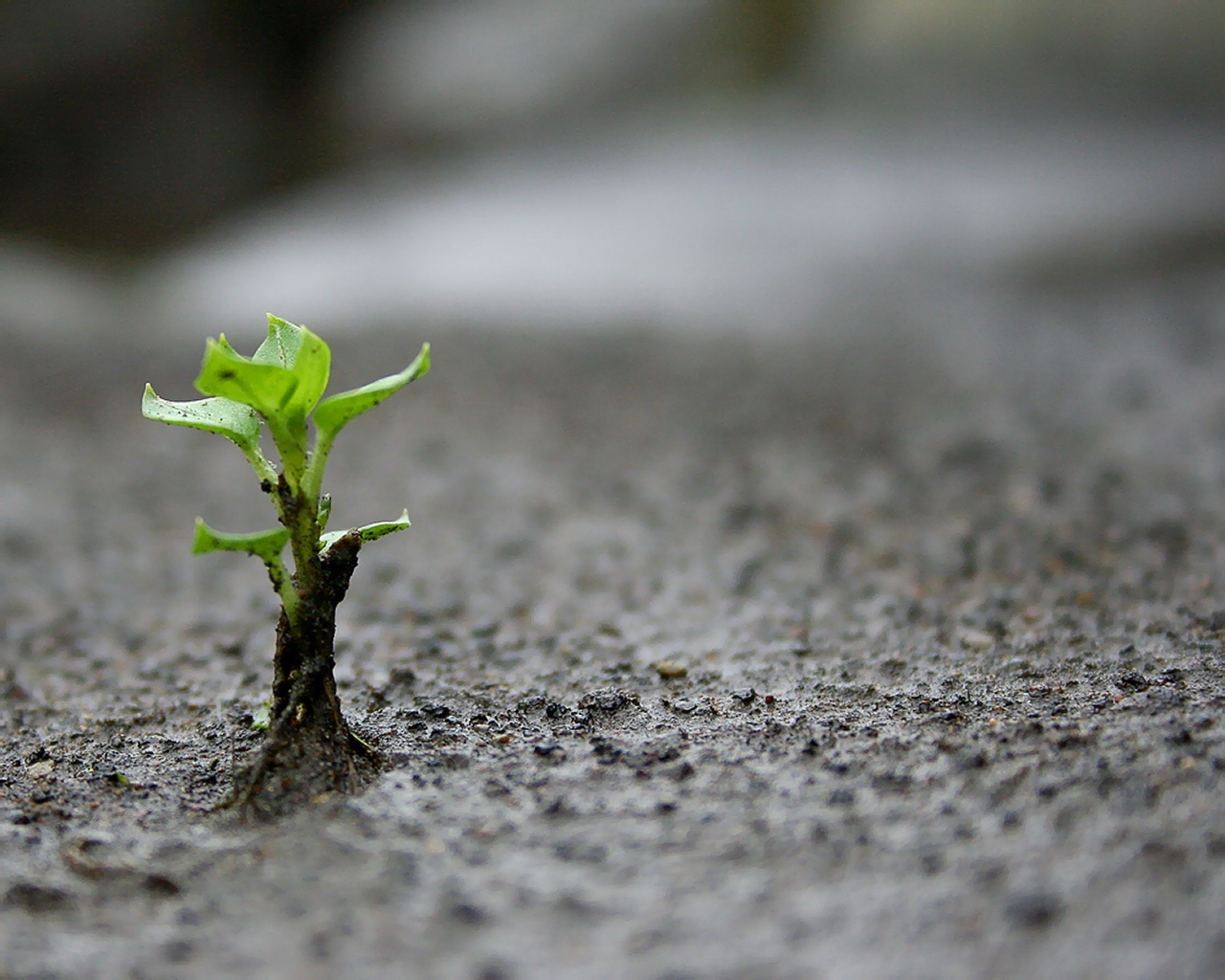 Boh nám chce len dobre
Lebo Boh je dobrý
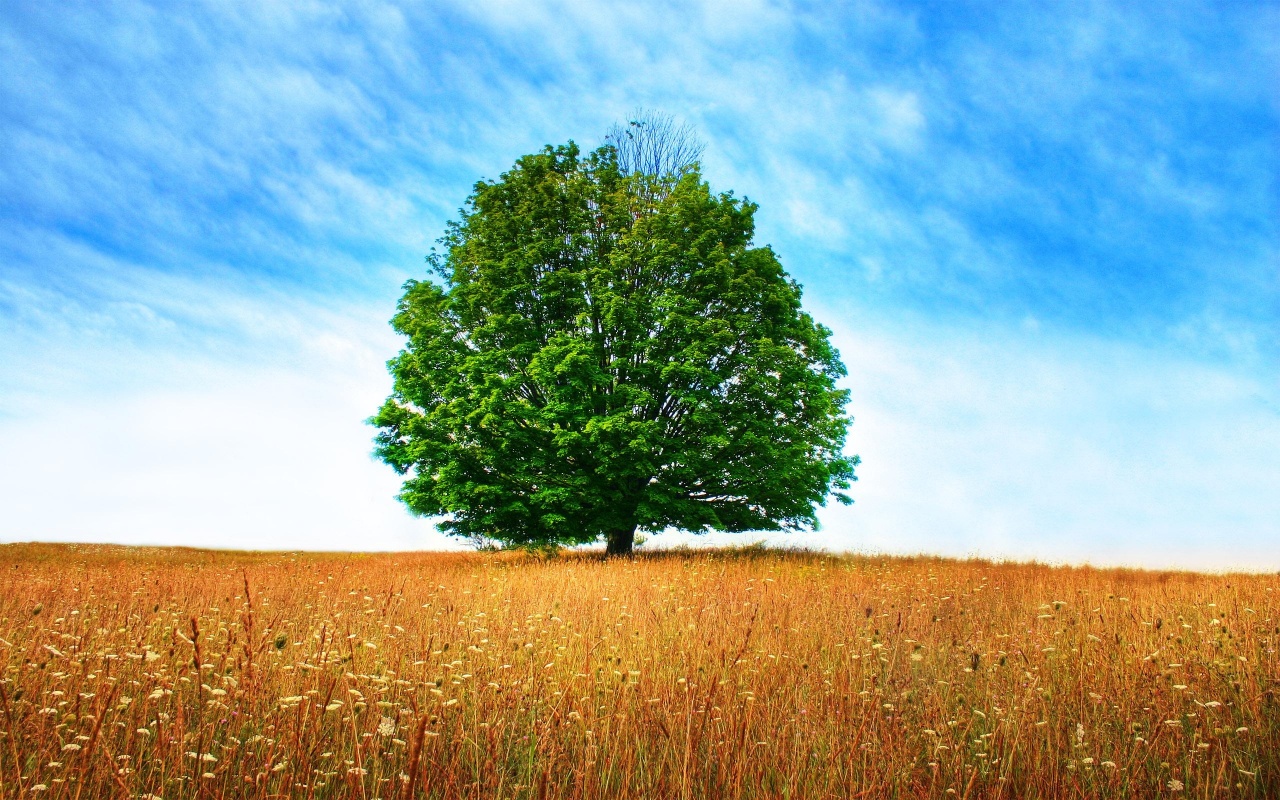 V záhrade Eden
Adam a Eva mohli jesť zo všetkých stromov, iba z jedného nesmeli.
Had ich naviedol, a tak jedli. Od vtedy človek rozoznáva dobro od zla.
V Biblii poznávame Božiu vôľu a učíme sa tak rozoznávať dobro od zla.
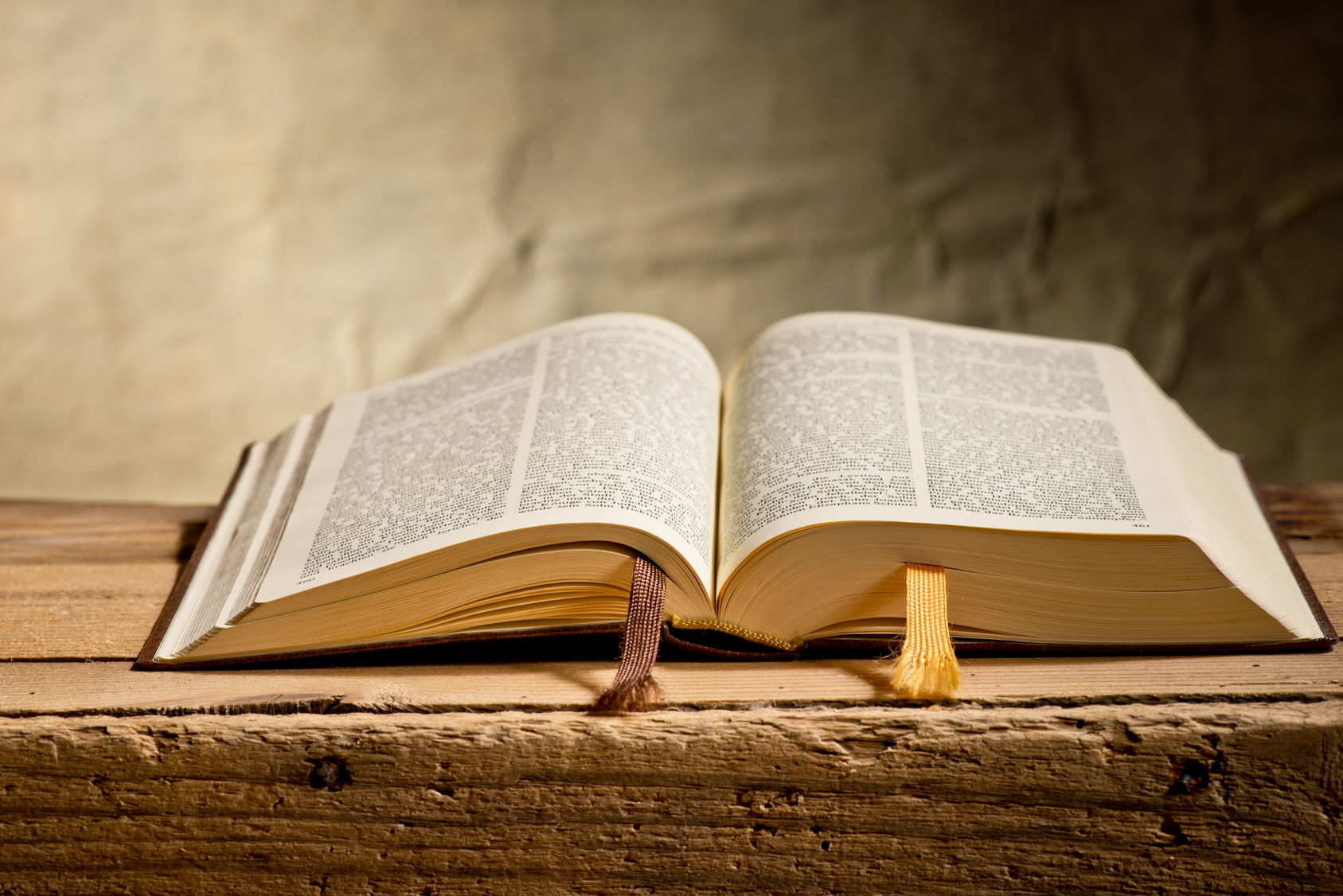 Toho čo je zlé – bolesť, utrpenie, choroby

Toho Zlého - Diabla
Zbav nás zlého
Tele
Na duši
Zbav nás zlého na
Od biedy
Hriechu a večnej smrti
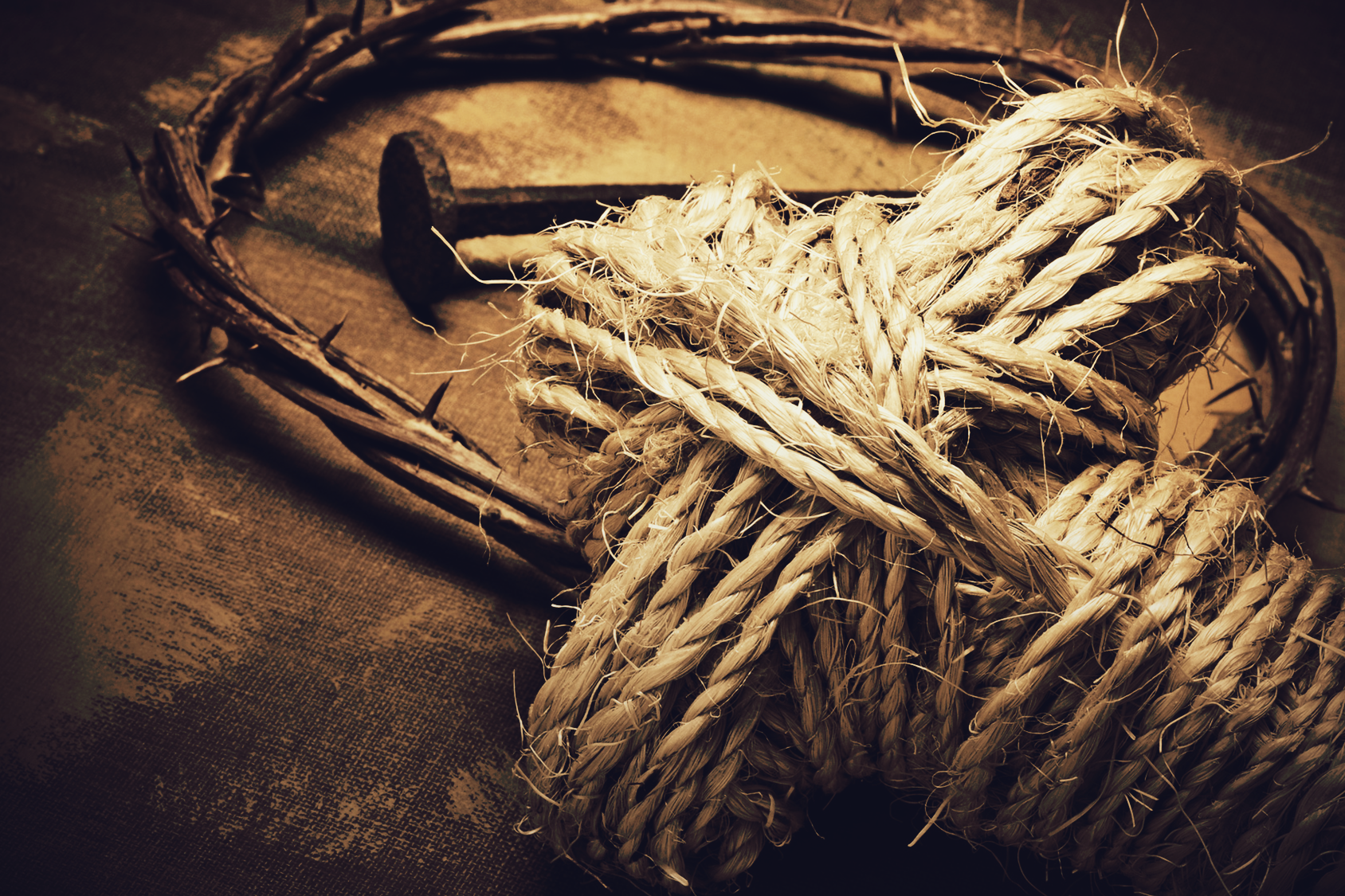 Pán Ježiš zvíťazil nad zlom aj nad tým Zlým.
V tejto prosbe súhrnne prosíme, aby nás Otec nebeský vyslobodil od všetkého zlého na tele i duši, na majetku i cti; a konečne, keď príde hodina našej smrti, aby nám dal blahoslavene skonať a aby nás z tohto plačlivého údolia milostivo prijal k sebe do neba.
Ale zbav nás zlého!Čo to znamená?
Modlitba Pánova – 7. prosba
Ale zbav nás zlého!